7 класс Алгебра
Взаимное расположение графиков функций
учитель математики 
ГБОУ «Школа №717» 
Чернецова Карина Игоревна
7 класс Алгебра
« …В математике мыслить творчески, значит находить более лаконичные способы решения задач…»
На сколько групп можно распределить данные функции и почему:
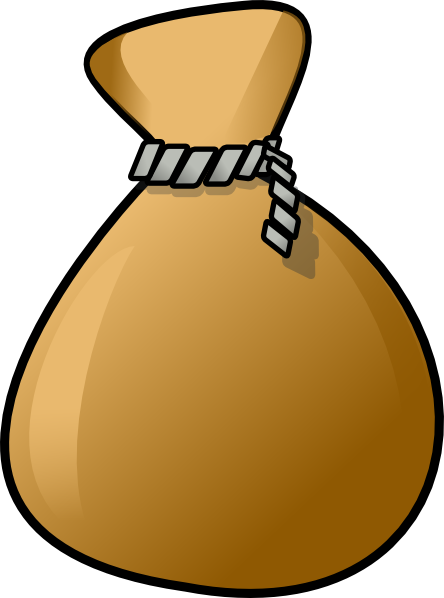 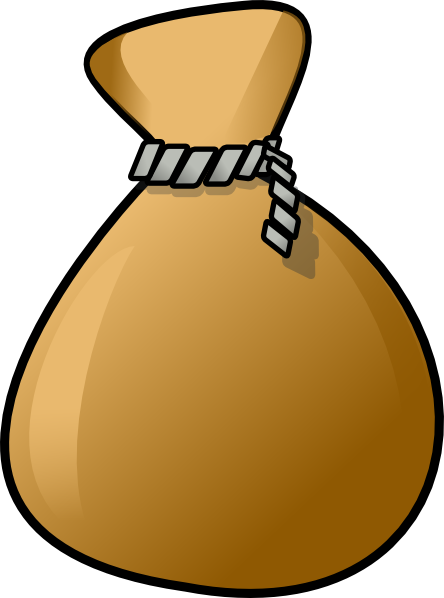 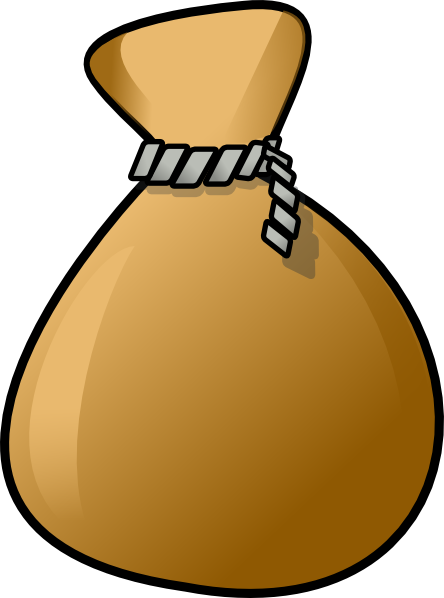 Функция прямой пропорциональ-ности
Линейные функция
y = kx+b
y = kx
Прямая, если

      k > 0  возрастает
      k < 0  убывает
Прямая, проходящая через (0;0) если 
      k > 0  возрастает
      k < 0  убывает
Одна точка и точка (0;0)
Две точки
у
х
Постройте графики функций: у = 2x и у = -3x + 1
у = 2x  функций прямой пропорциональности, график прямая, проходящая через (0;0), к=2>0, возрастает
y = 2x
у = -3x+1  линейная функция график прямая, к=-3<0, убывает
y = -3x+1
Расположение прямых на плоскости
Параллельны
а
Совпадают
Пересекаются
b
b
а
а
b
O
7 класс Алгебра
Тема урока: Взаимное расположение графиков функций
Задание 1: Выполните задание в группах
у
у
х
х
ПРОВЕРКА:
Графики функций - параллельны
у
у
х
х
ПРОВЕРКА:
Графики функций - пересекаются
ВЫВОД:
Функции :


параллельны, если
пересекаются, если
совпадают, если
Проверь себя!!!
1
Проверь себя!!!
2
Проверь себя!!!
3
Проверь себя!!!
4
Проверь себя!!!
5
ОТВЕТЫ: